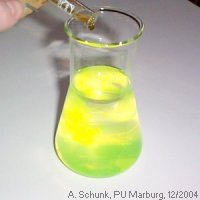 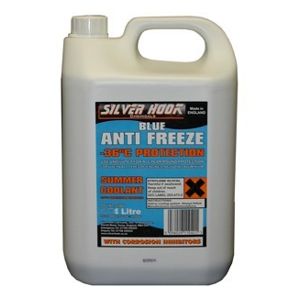 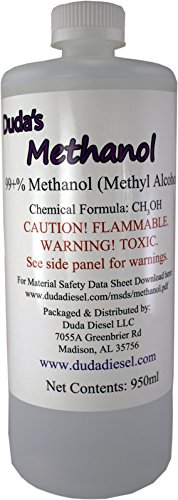 Toxic Alcohols
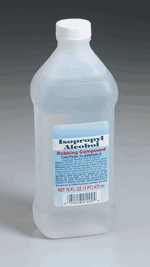 Badr Aldawood, FRCPC
March, 2019
Outline
Biochemistry
Ethanol
Methanol
Ethylene Glycol
Isopropanol
Alcohols molecular structure?
Alcohols: R-OH
OH
H
H
H-C-H
H-C-OH
H-C-OH
H-C-H
H-C-OH
H
H
H
Methanol
1C
Ethanol
2C
Ethylene Glycol
2C
Alcohols: R-OH
H
H
H
H-C-H
H-C-OH
H-C-OH
H-C-OH
H-C-OH
H-C-H
H-C-H
H
H
Benzyl Alcohol
Isopropanol
3C
Propylene Glycol
3C
Ethanol Metabolism ?
Ethanol Metabolism ?
OH
O
O
H-C-H
C-H
C-OH
ADH
ALDH
H-C-H
H-C-H
H-C-H
H
H
H
Ethanol
Acetaldehyde
Acetic Acid
ADH = Alcohol Dehydrogenase
ALDH = Aldehyde Dehydrogenase
Ethanol Toxicity
Most commonly abused drug in the world
Majority of morbidity and mortality is due to trauma owing to impaired cognitive function
 Rate of metabolism 20 mg/dL/h
Which one will get intoxicated from one can of beer?
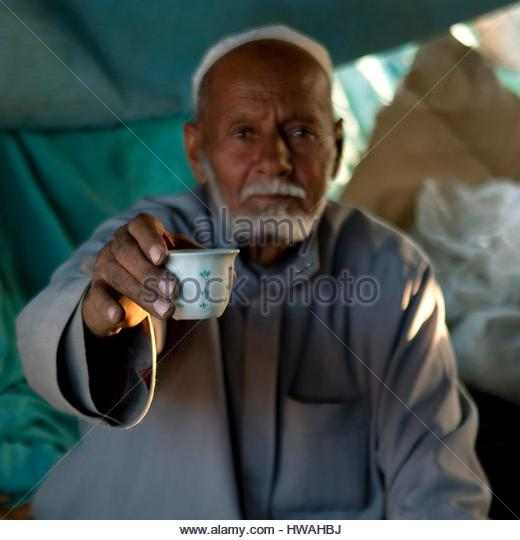 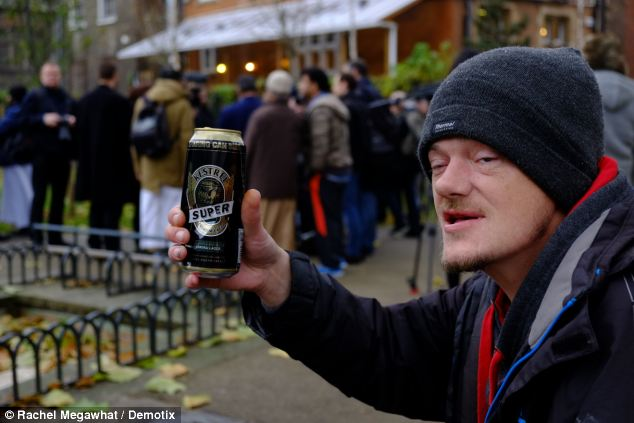 Blood ethanol levels correlate poorly with the degree of intoxication (Tolerance)
Ethanol Toxicity clinical presentation ?
Ethanol Toxicity clinical presentation ?
Disinhibited behavior
Slurred speech
Impaired coordination
Later: Respiratory and (CNS) depression
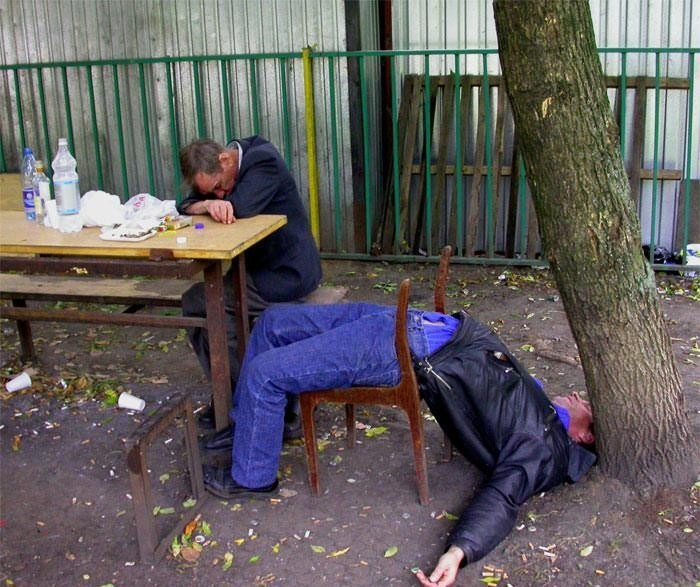 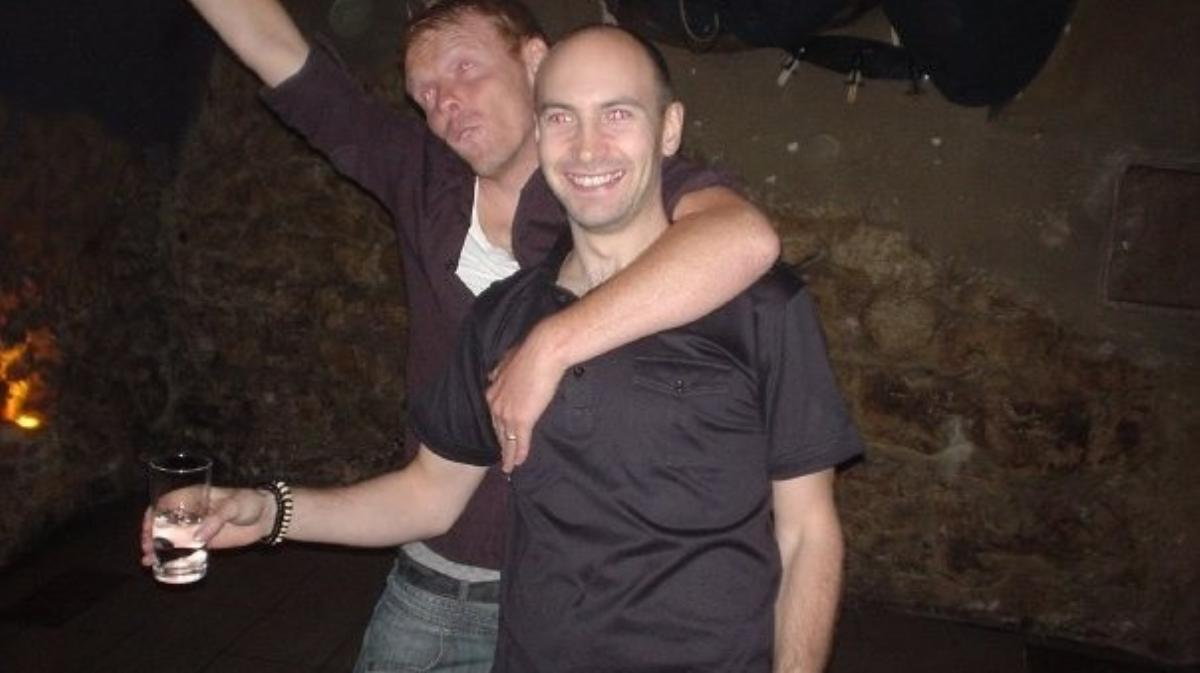 Ethanol Toxicity work up?
Ethanol levels
ABG/VBG
Renal profile/Lytes
Don’t miss possible injuries (TRAUMA)
Ethanol Toxicity Treatment?
Observation
IV Fluid Hydration (?Alcoholic  Ketoacidosis)
Thiamine ?
Discharge the patient once sober
Methanol
Molecular weight 32

Low freezing point

Highly volatile
H
H-C-OH
H
Methanol
Methanol containing products?
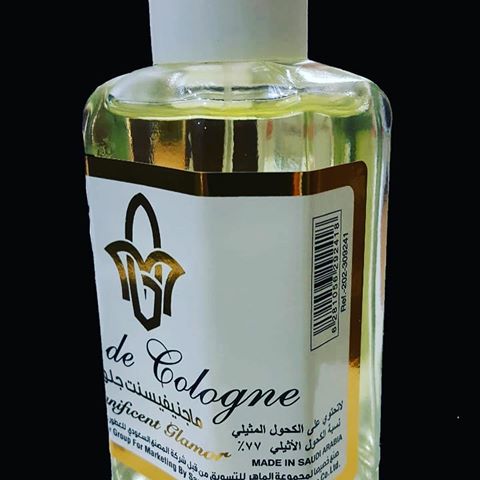 Methanol containing products?
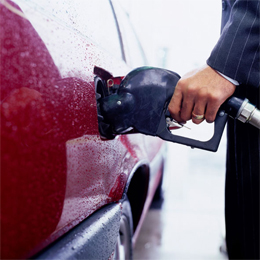 Gas Line Antifreeze  100%
Windshield washer fluid 30%
Varnish removers
Fuel for food warming 3-70%
Industrial uses
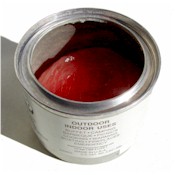 Methanol Metabolism?
Methanol Metabolism
H
O
O
ADH
ALDH
H-C-OH
H-C-H
H-C-OH
H
H
H
Methanol
Formaldehyde
Formic Acid
ADH: Alcohol Dehydrogenase
ALDH: Aldehyde Dehydrogenase
Methanol Toxicity ?
Methanol Toxicity
Delayed onset (8-12hrs)
CNS depression, Ataxia, Confusion
Abdominal pain
Multisystem organ failure
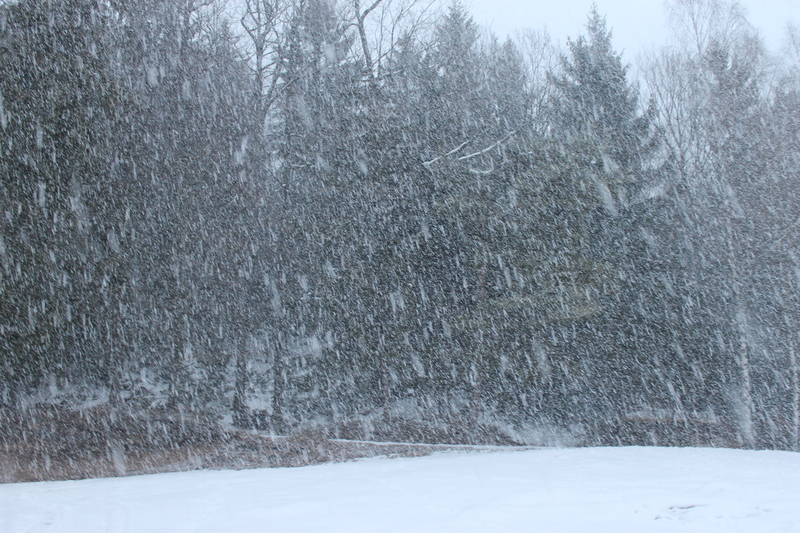 Methanol Toxicity
Visual complaints
Retinal damage
“Snow storm”
Anion gap acidosis
Tachypnea
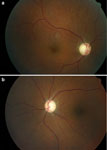 Yang CS et al Eye 2005;19:806-809
[Speaker Notes: Optic atrophy with cupping 2 months after surviving
Pt with non-reactive pupils and min light perception]
Methanol work up?
Methanol work up?
ABG/VBG
Osmolality
Serum levels
Lactate
Renal profile
Ethanol level
Ethylene Glycol (EG)
Low Volatility

Low freezing point

High boiling point
H
H-C-OH
H-C-OH
H
Ethylene Glycol
Ethylene Glycol containing products?
Ethylene Glycol
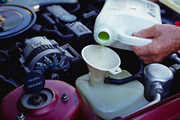 Coolant/Antifreeze

 Solvents
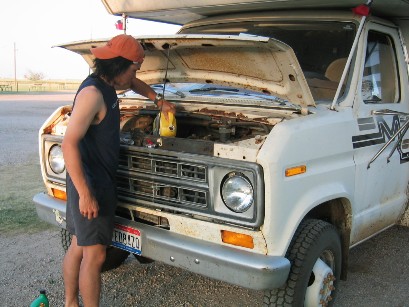 [Speaker Notes: Sweet flavor]
Ethylene Glycol Metabolism?
Ethylene Glycol Metabolism
H
O
O
H-C-OH
C-H
C-OH
ADH
ALDH
H-C-OH
H-C-OH
H-C-OH
H
H
H
Ethylene Glycol
Glycoaldehyde
Glycolic Acid
ADH = Alcohol dehydrogenase
ALDH = Aldehyde dehydrogenase
Ethylene Glycol Metabolism
O
O
O
C-OH
C-OH
C-OH
LDH
H-C-OH
H-C-H
H-C-OH
H
O
O
Glyoxylic Acid
Glycolic Acid
Oxalic Acid
B1, Mg2+			         B6
-OH- Ketoadipic Acid		Glycine + Benzoic Acid
LDH = Lactate dehydrogenase
Ethylene Glycol Toxicity ?
Ethylene Glycol Toxicity
Onset 4-6 hours

Anion gap acidosis
Tachypnea
Ethylene Glycol Toxicity
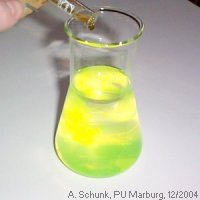 Abdominal pain

Hypocalcemia ?

Calcium oxalate crystals in urine

Renal failure (Calcium Oxalate)
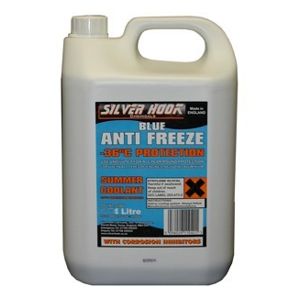 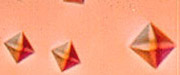 [Speaker Notes: Sweet tasting, occasional fluorescein]
Toxicity tests Methanol/EG
Ethylene glycol:
Limited utility of fluorescence of urine 
May note crystals in urine using Woods lamp

Methanol
Hyperemic retina or visual complaints
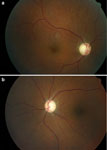 Identifying Patients for Treatment: Methanol/EG
Serum ethylene glycol or methanol level

Action level for treatment: 
Methanol / EG > 25 mg/dL
Any level with acidosis
[Speaker Notes: Outbreak 323 persons in orison?
R
Or any level with an acidosis]
Limits of Serum Levels
Useful prior to onset of acidosis or in massive overdoses

Parent compound not directly toxic

Levels not universally available
EG or Methanol
Anion Gap
Time
[Speaker Notes: No good test for rapid quatification of metabolites]
Arterial Blood Gas/Lactate
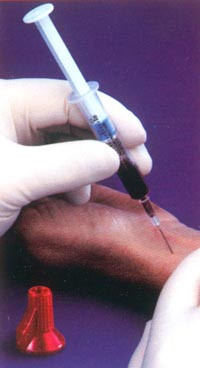 Acidosis indicates advanced poisoning

Lactate usually low*

Patients with acidosis should receive treatment
Osmol Gap ?
Osmol Gap ?
Osmol Gap = Measured Osmols - Calculated Osmols

Calculated:
	2 Na + BUN + Glucose + 1.25 Ethanol

Lab Measurement
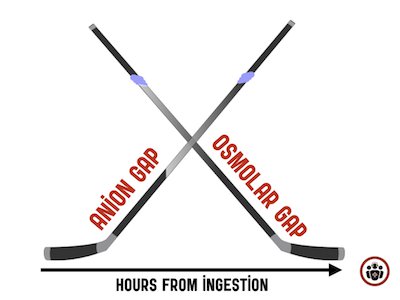 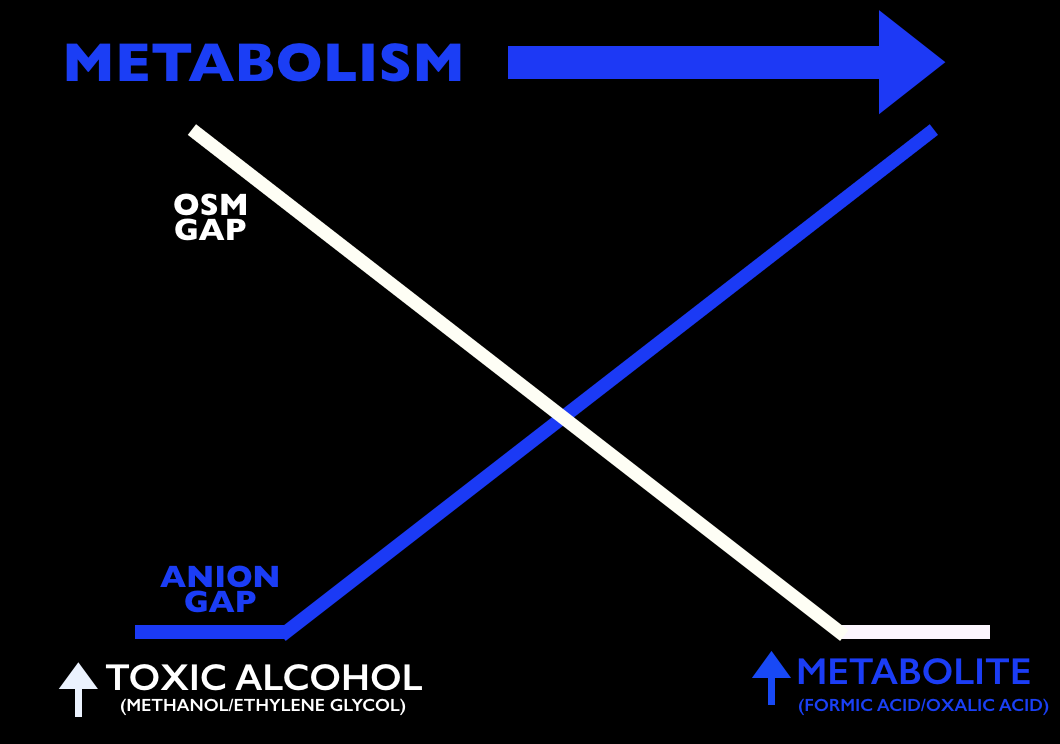 Osmol Gap: Limitations
Roughly the gap should be < 10

Normal Osmol Gap in setting of poisoning does not rule out a treatable level

Osmol Gap diminishes as parent compound is metabolized
Osmol Gap
Anion Gap
Time
[Speaker Notes: If late in poisoning, patient requires treatment regardless
Only parent compound is osmotically active
Other conditions can cause osmol gap]
Treatment
Treatment
NG Tube Suction
Limit absorption:			

Prevent metabolism of parent compound to toxic metabolite

Enhance elimination 
Parent
Metabolites

Correct Derangements
ADH Inhibition
Substrates/Other
Hemodialysis
Antidotal Therapy
Antidotal Therapy: Ethanol
Serum ethanol inhibits metabolism:
 EG 
Methanol

Onset of toxicity EG/Methanol may be delayed
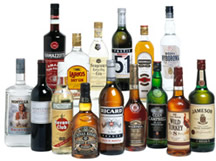 [Speaker Notes: In a pateitn with undifferentiated anion gap metabolic acidosis and high ethanol level, the diagnosis of a toxic alcohol should be questioned
The only setting in which this may occur is a patient with advanced poisoning who ingests ethanol after acidosis develops, highly unlike;y]
Treatment
Methanol
Ethanol
Ethylene Glycol
ADH
ALDH
Aldehyde
Acid
Ethanol more avid for ADH
6-8 X more avid than ethylene glycol
4 X more avid than methanol
Ethanol Infusion: Management
Serial ethanol levels

Watch glucose* and sodium*

Observe for respiratory status*
* Especially in children
1st line Antidote Fomepizole
A blocker of alcohol dehydrogenase

Has replaced ethanol as the agent of choice in known or suspected exposures

Minimal adverse effects
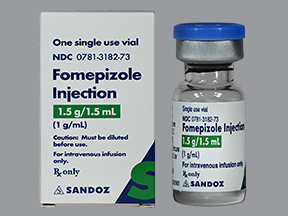 [Speaker Notes: Advantage: pediatrics where one sip of 100% methanol can be toxic 
Can initatiate therapy and wait for level]
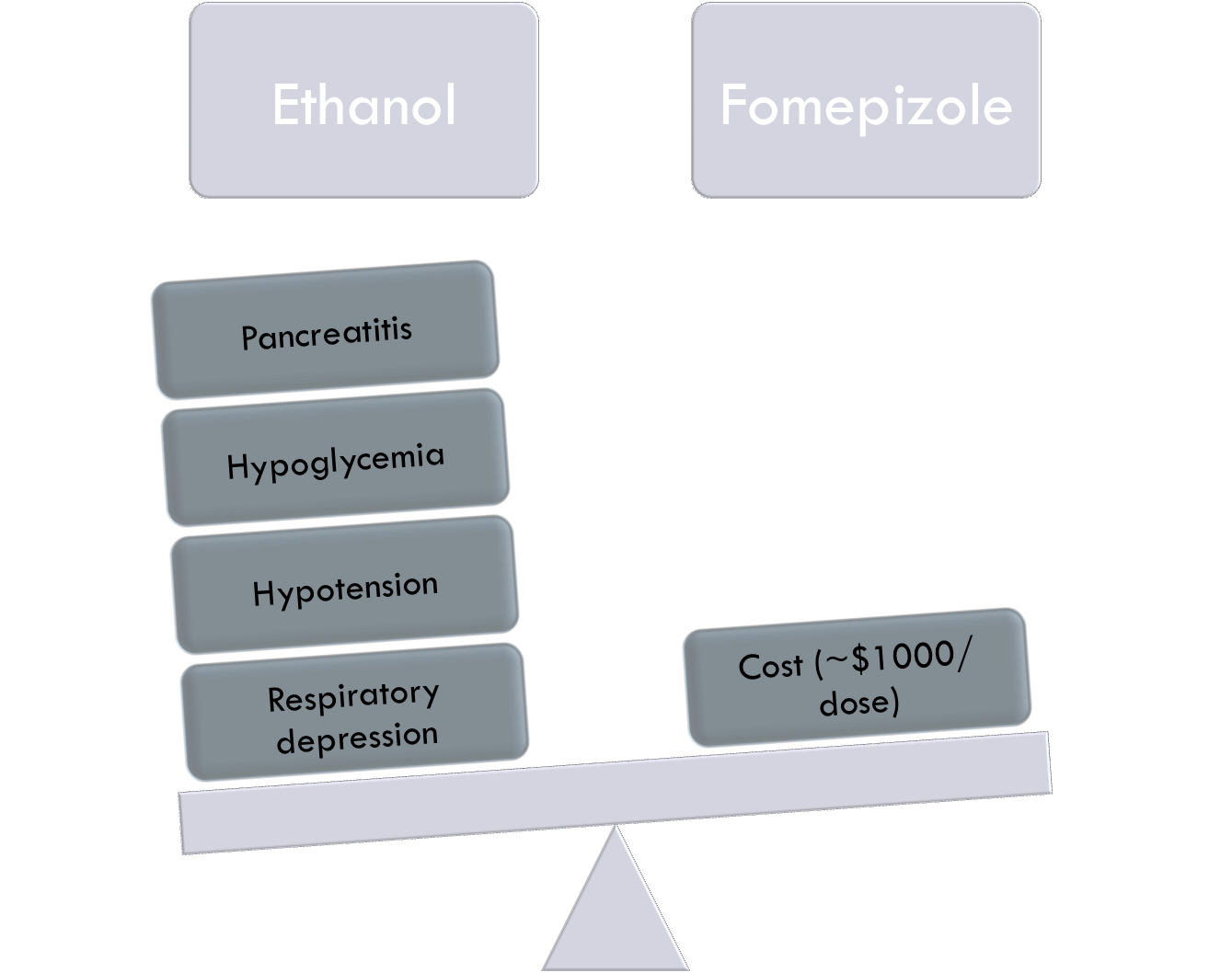 Hemodialysis ??
Hemodialysis
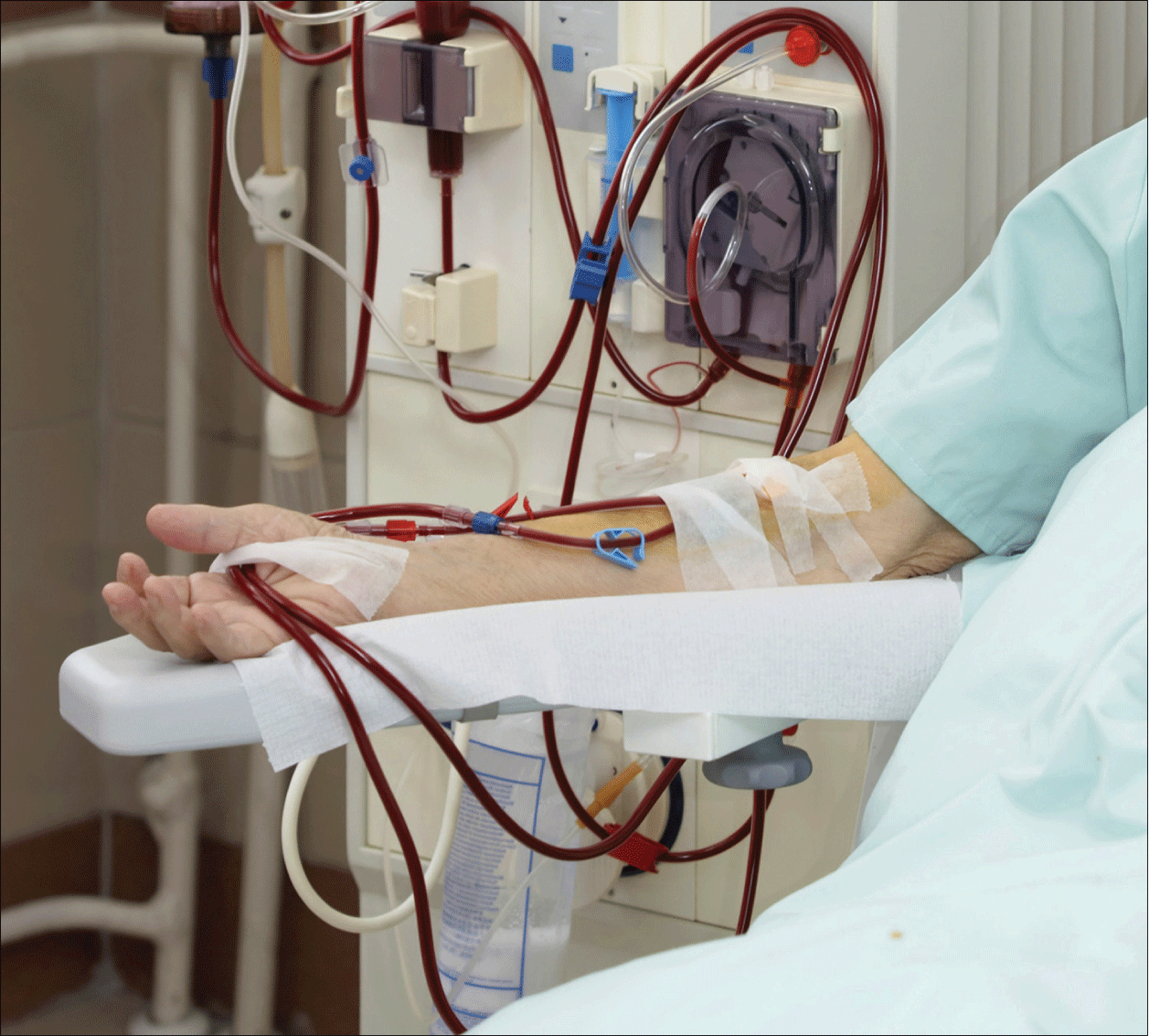 Consult nephrology early in acidemic patients

Levels toxic alcohol  25 mg/dL
Adjuncts for Methanol Poisoning
Sodium bicarbonate
pH < 7.30 
Can ion trap formic acid in urine and enhance elimination

Folate administration
Facilitates conversion of one carbon fragments to CO2
[Speaker Notes: For acidemic patients with methanol
N ot necessarily helpful in EG

1-2mEq/kg followed by an isotonic drip
Observe potassium

Animal models suggest folate minimizes formic acid half-life,]
Adjuncts for Ethylene Glycol Poisoning
O
O
O
C-OH
C-OH
C-OH
LDH
H-C-OH
H-C-H
H-C-OH
H
O
O
Glyoxylic Acid
Glycolic Acid
Oxalic Acid
B1, Mg2+			         B6
-OH- Ketoadipic Acid		Glycine + Benzoic Acid
LDH = Lactate dehydrogenase
Adjuncts for Ethylene Glycol Poisoning
To enhance metabolism away from oxalates*
Thiamine (B1)
Pyridoxine (B6)
[Speaker Notes: But benign intervention]
Isopropanol
Metabolized to :
Acetone

Acidosis:  NO
Osmol Gap: YES

Supportive care
H
H-C-H
H-C-OH
H-C-H
H
Isopropanol
3C
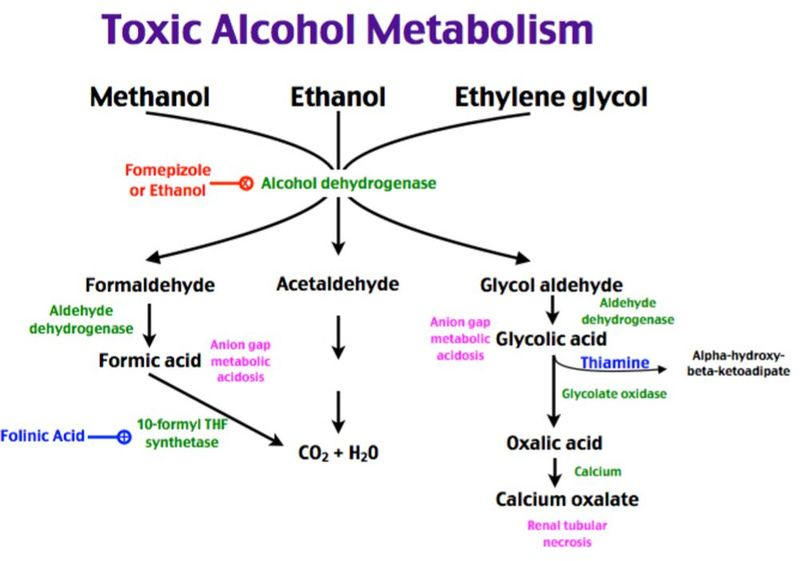 Summary
For Methanol&EG Poisoning
Get early Level, VBG, Lactate, Ethanol level
Caution when using osmol gap 
Antidote: 1st line Fomepizole 
Hemodialysis is very useful in elimination.